Behavioral Health Disparities among People with Disabilities
Delaware State Epidemiological Outcomes Workgroup 
January 8, 2020
[Speaker Notes: Disability Chapter in the annual report
Gap Report
Poster presentation]
The Big Idea
Adults and youth with disabilities, compared to those without disabilities, disproportionately: 
use tobacco and other substances, 
experience behavioral health conditions, and
confront barriers accessing behavioral health treatment.
[Speaker Notes: Hard to count group 

Often invisible, also diverse, complex

Limited information indicates that disparities exist 

Share what we know and 

Action to take to address disparities]
Disability Defined
Functioning in daily life is the essence of the current approach to classifying disability. Data collection standards issued by the U.S. Department of Health and Human Services identify six areas of difficulty in functioning when defining disability status.
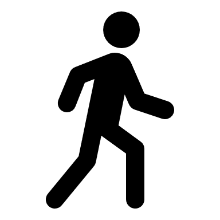 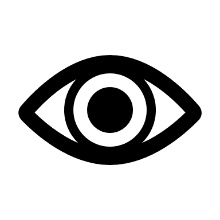 Vision
  
Hearing

Cognitive





Ambulatory

Self-care

Independent Living
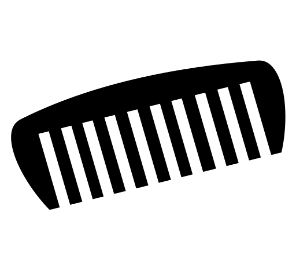 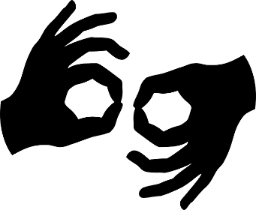 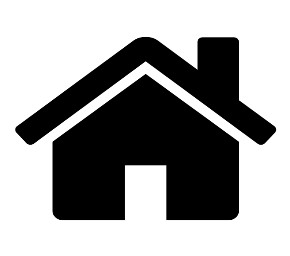 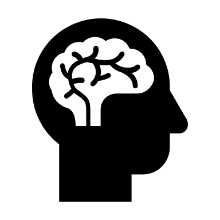 [Speaker Notes: Historically shifting way to define disability 

65 federal of definitions 

Function is the essence]
Disability Prevalence
Nearly 1 in 3 adults in Delaware report having a disability.1
1 in 4 children in Delaware have at least one functional difficulty.2
1. Behavioral Risk Factor Surveillance Survey, 2017; 2. National Survey of Children’s Health , 2017
[Speaker Notes: More prevalent than you would think

Different data systems report somewhat differently]
What research tells us - SUD
Prevalence of overall substance use, with the exception of alcohol, is higher for people with disabilities than for people without disabilities.3
Higher rates of opioid prescribing for people with disabilities. 4
Higher rates of opioid and other prescription drug misuse,5 opioid use disorders,6 and fatal overdoses.7
[Speaker Notes: Chronic pain may impact likelihood of PwD getting opioid prescription

Prescription, illicit]
What research tells us - SUD
People with disabilities are less likely to receive substance abuse treatment than adults without disabilities.8,9
[Speaker Notes: Accessibility – Communication, Transportation


Provider cultural competence]
What research tells us – Mental Health
People with disabilities report higher rates of depression.
More likely to report experiencing 14 or more mentally unhealthy days in the past 30 days than those without disabilities (CDC, Disability and Health Data System).
[Speaker Notes: We have more info about youth because indicators were added to school surveys.]
What we know about Delaware
What we know about Delaware
[Speaker Notes: Report has info on middle school as well

Disparities seen even at 5th grade]
What we know about Delaware
[Speaker Notes: Bullying 

Sexual health 

Protective health factors]
Practitioner cultural competency 
Communication barriers
Accessibility
Insurance coverage
Diagnostic overshadowing
Factors Influencing Equity
[Speaker Notes: Diagnostic overshadowing 

Down’s syndrome and depression / Autism and anxiety]
Implications for Practitioners and Policy Makers
Public health surveillance systems require routine data collection and identification of the target population. 
Targeted and accessible evidence-based public health promotion and disease prevention programs can impact health disparities experienced by people with disabilities. 
Enhanced accessibility in service delivery will impact outcomes. 
Comprehensive health policy is in place in Delaware to promote equity for people with disabilities.
Next steps
Identify and pursue opportunities to improve data collection
Leverage existing policies to promote equity
Share available resources to improve education and accessibility
SAMHSA Advisory: Mental and Substance Use Disorder Treatment for People With Physical and Cognitive Disabilities
People with physical and cognitive disabilities have a higher prevalence of SMI and SUD, as well as lower treatment rates for both conditions
Mental and substance use disorder treatment providers may underestimate the barriers of accessibility to their programs.
Physical and cognitive disabilities are not always obvious. 
Behaviors associated with some cognitive disabilities may falsely be mistaken for willful nonadherence or lack of motivation. 
Providers should inform each client of the program’s ability to meet a range of access needs.
https://store.samhsa.gov/system/files/pep19-02-00-002_0.pdf
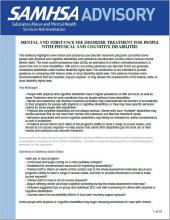 Resources
Behavioral Health Disparities among People with Disabilities
Full report is available online at  https://www.cdhs.udel.edu/content-sub-site/Documents/Disability%20report%20FINAL_12_6_19.pdf
Resources
DHSS Inclusion Policy Memorandum Number 70
https://dhss.delaware.gov/dhss/inclusion/files/pm70inclusionpolicy.pdf

DHSS Inclusion Policy Resources https://dhss.delaware.gov/dhss/inclusion/index.html
Citations
Behavioral Risk Factor Surveillance Survey, 2017
National Survey of Children’s Health , 2017
Glazier, Raymond R.; Kling, Ryan N. (2013) Recent trends in substance abuse among persons with disabilities compared to that of persons without disabilities, Disability and Health Journal, 6:2, 107-115
Hong, Y., Geraci, M., Turk, M. A., Love, B. L., McDermott, S. (2019). Opioid prescribing patterns for adults with longstanding disability and inflammatory conditions compared to other users, using a nationally representative sample.  Archives of Physical Medicine and Rehabilitation, 100
Ford, J. A., Hinojosa, M. S., Nicholson, H. L. (2018). Disability status and prescription drug misuse among U.S. adults. Addictive Behaviors, 85 
Lauer, E.A., Henly, M., and Brucker, D.L. (2019). Prescription opioid behaviors among adults with and without disabilities - United States, 2015-2016. Disability and Health Journal, 12(3): 519-22
Song, Z. (2017). Mortality quadrupled among opioid-driven hospitalizations, notably within lower-income and disabled white populations. Health Affairs, 36, 12
Slayter, E. (2010) Medicaid-covered alcohol and drug treatment use among people with intellectual disabilities: Evidence of disparities. Intellectual and Developmental Disabilities, Vol. 48: 5, pp. 361-374
West, S. L.,. Graham, C. W., Cifu, D. X. (2009) Rates of alcohol/other drug treatment denials to persons with physical disabilities: Accessibility concerns, Alcoholism Treatment Quarterly, 27:3, 305-316; 3.
State Epidemiological Outcomes Workgroup
SEOW website
https://www.cdhs.udel.edu/seow
Acknowledgements
Funding for this project has been provided by the Department for Health and Social Services, Division of Substance Abuse and Mental Health-State of Delaware through Award SP020704 to the Division of Substance Abuse and Mental Health, Delaware Health and Social Services, from the Center for Substance Abuse Prevention Substance Abuse and Mental Health Services Administration (SAMHSA).
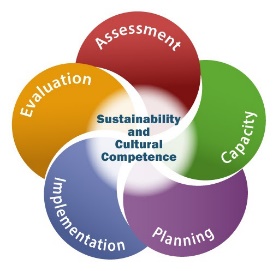 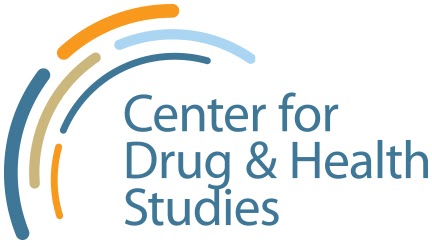 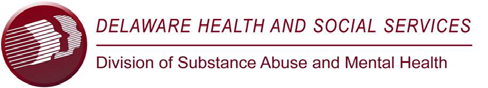